RDA & Moving Images
Oregon Library Association Conference
April 22, 2016

Kelley McGrath
University of Oregon
4/22/2016
1
Caveat
The views and interpretations expressed in this presentation are my own and do not necessarily reflect the opinions of anyone else.

Not as finished as I would like
2
4/22/2016
Definitions: Content Type
Two-Dimensional Moving Image
Content expressed through images intended to be perceived to be moving, and in two dimensions. Includes motion pictures (using live action and/or animation), film and video recordings of performances, events, etc., video games, etc., other than those intended to be perceived in three dimensions.
3
4/22/2016
Definitions: Content Type
Three-Dimensional Moving Image

Content expressed through images intended to be perceived to be moving, and in three dimensions. Includes 3-D motion pictures (using live action and/or animation), stereoscopic (S-3D) video games, etc. Three-dimensional moving images may or may not be accompanied by sound. For video games that utilize three-dimensional graphics instead of stereoscopic techniques, two-dimensional moving image▼
4
4/22/2016
Definitions: Content Type
A 3D video game may refer to:
any video game with 3D game graphics, that are computed in 3 dimensions
 Two-dimensional moving image
any stereoscopic video game, with a stereoscopic depth effect 
Three-dimensional 
     moving image
(definitions from Wikipedia)
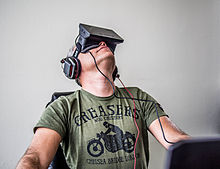 4/22/2016
5
Definitions: Content Type
Cartographic Moving Image
Cartographic content expressed through images intended to be perceived as moving, in two dimensions. Includes satellite images of the Earth or other celestial bodies in motion.
[not discussed in this presentation]
6
4/22/2016
What are you describing? What’s the Title?
2.1.2 Basis for Identification of the Resource Comprehensive Description
2.1.2.2 Single Unit
2.1.2.3 Resource Issued in More Than One Part
+
2.2.2 Preferred Source of Information
2.2.2.3 Resources Consisting of Moving Images
4/22/2016
7
[Speaker Notes: don’t always think about this]
What are you describing?
2.1.2.2 Basis for Identification of the Resource
Single Work on Single Unit:
Prefer source of info that identifies whole
Documentary film on a single disc; no extras

Use title frames or other sources as prescribed by 2.2.2.3 Preferred Sources
4/22/2016
8
[Speaker Notes: don’t always think about this]
What are you describing?
2.1.2.2 Basis for Identification of the Resource
Multiple Works on Single Unit:
Prefer source of info that identifies whole

Ten animated shorts on a single disc with a collective title
 Use disc label, container or menu with collective title
4/22/2016
9
[Speaker Notes: don’t always think about this]
What are you describing?
2.1.2.2 Basis for Identification of the Resource
Multiple Works on Single Unit:
No source of info that identifies whole;
Prefer source with title identifying a main or predominant work or content

Feature film with making-of featurette, game and still photos
Use source identifying main or predominant work to identify the resource as a whole
4/22/2016
10
[Speaker Notes: don’t always think about this]
What are you describing?
2.1.2.2 Basis for Identification of the Resource
Multiple Works on Single Unit:
No source of info that identifies whole;
No source with title identifying a main or predominant work or content
Combine sources with titles identifying indiv. works
Two feature films on a single disc with no collective title

Use sources of information identifying the individual contents as collective source of information for the whole
4/22/2016
11
[Speaker Notes: don’t always think about this]
What are you describing?
2.1.2.3 Basis for Identification of the Resource
Multiple Units

Five options
No order of preference
Generally, prefer a source with a collective title
4/22/2016
12
[Speaker Notes: don’t always think about this]
Preferred Source of Info
2.2.2.3 Moving Images

Title frame(s) or screen(s)

Generally, don’t consider
logo screens part of the
title frames
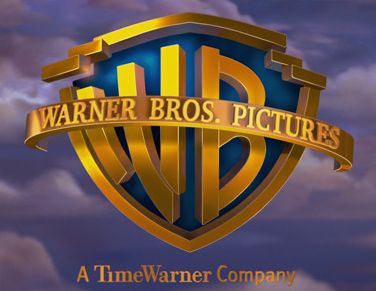 13
4/22/2016
Preferred Source of Info
2.2.2.3.1 Moving Images 
Tangible Carrier; No Title Frames or Screens

Label permanently affixed to resource
Container or accompanying material (for comprehensive description)
Internal source, such as a disc menu
Another source forming part of the resource; prefer formally-presented titles
14
4/22/2016
Preferred Source of Info
2.2.2.3.2 Moving Images 
Online; No Title Frames or Screens

Textual content (Web page)
Embedded metadata in textual form
Another source forming part of the resource; prefer formally-presented titles
15
4/22/2016
Preferred Source of Info
2.2.2.3 Moving Images: Alternative

Use a label with a title 
permanently printed on or affixed to resource (not container or accompanying material)

Example: a label on a videodisc
16
4/22/2016
Note on Source of Title
2.17.2.3 Note on source of title

Make a note on the source from which the title proper is taken if not using the title frame or title screen

500  Title from disc label.
588 Description based on online resource; title from title screen (Alexander Street Press, viewed November 26, 2012).

*Use 500 for this note, based on Toolkit mapping, except when following PN guidelines and combining with description based on note
17
4/22/2016
2.3.3 Parallel Title Proper
Source: any source within resource if title proper is from resource

Could include optional subtitles on DVDs
18
4/22/2016
2.3.6 Variant Titles
Source: any source 

Include any variants that are likely to help someone find or identify the resource

245 00 ǂa Alex Cox's Highway patrolman = ǂb El patrullero 
246 31 ǂa Patrullero 
246 30 ǂa Highway patrolman
19
4/22/2016
2.3.6 Variant Titles
245 00 ǂa Fast fitness

246 1_ ǂi Title on disc label: ǂa Ben Salz’s Fast fitness 

246 1_ ǂi Title on container: ǂa Fast fitness : ǂb 30-minute fitness regimen for women on the go!
20
4/22/2016
Statements of Responsibility
2.4.1.1 Scope

a statement relating to the identification and/or function of any persons, families, or corporate bodies responsible for the creation of, or contributing to the realization of, the intellectual or artistic content of a resource
21
4/22/2016
Statements of Responsibility
2.4.2.3 Recording Statements of 
Responsibility Relating to Title Proper 

If not all statements of responsibility appearing on the source or sources of information are being recorded, give preference to those identifying creators of the intellectual or artistic content.
22
4/22/2016
Statements of Responsibility
2.4.2.3 Recording Statements of 
Responsibility Relating to Title Proper 

In case of doubt, record the first statement.
RDA small print: If more than one statement of responsibility relating to title proper appears on the source of information, only the first recorded is required.
23
4/22/2016
Statements of Responsibility
2.4.2.3 Recording Statements of 
Responsibility Relating to Title Proper 

Doesn’t mean you have to record the first statement that appears
Have to record at least one statement; preferring one that identifies creators of the intellectual or artistic content
24
4/22/2016
Statements of Responsibility
2.17.3.5 Other Information Relating to a Statement of Responsibility
Note
Includes info not recorded in SOR if considered important
Include a word or short phrase to clarify the role
25
4/22/2016
Responsibility
SOR: an RKO Radio picture ; a Mercury production ; original screen play, Herman J. Mankiewicz, Orson Welles ; direction-production, Orson Welles.
Cast: Joseph Cotton, Dorothy Comingore, Agnes Moorehead…
Photography, Gregg Toland ; editor, Robert Wise ; music, Bernard Herrmann
26
4/22/2016
Responsibility Notes
SOR: an RKO Radio picture ; a Mercury production
Cast: Joseph Cotton, Dorothy Comingore, Agnes Moorehead…
Director, Orson Welles ; producer, Orson Welles ; screenplay, Herman J. Mankiewicz, Orson Welles ; photography, Gregg Toland ; editor, Robert Wise ; music, Bernard Herrmann
27
4/22/2016
2.7 Production Statement
NOT film/television/video production

Production of an unpublished resource
28
4/22/2016
2.8 Publication Statement
Why are video publication statements so hard?

There is no entity called “publisher” in the commercial dissemination of moving images
29
4/22/2016
2.8 Publication Statement
Production companies
Financing companies (studio, other investors)*
Distributors
Theatrical distributors*
Home video distributors

*these may appear in credits, but it’s often not easy to distinguish without additional knowledge; okay to just consider them production companies
30
4/22/2016
2.8 Publication Statement
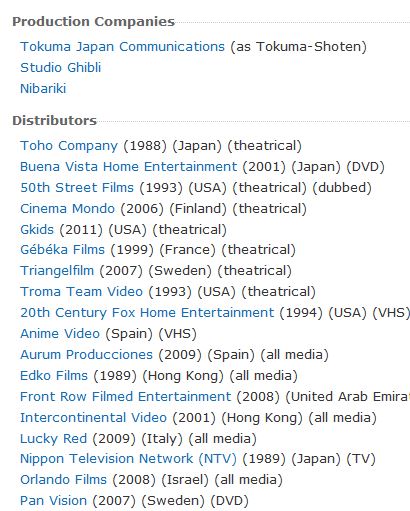 Wikipedia 
 IMDb
31
4/22/2016
2.8 Publication Statement
Production Company
Acquires content
Organizes and manages production
Final editorial review
Financing Company
Provides funding
32
4/22/2016
2.8 Publication Statement
Home Video Distributor
Acquires content (major studios have their own distribution arms, but independent films have to find a distributor)
Licenses content (usually exclusive to a region or format and time-limited—one reason it’s hard to get perpetual streaming rights)
Designs physical object (designs container; develops, outsources or selects special features)
33
4/22/2016
2.8 Publication Statement
Home Video Distributor
Produces physical object (pressing or burning)
Markets video
Arranges for video to be available online
Sells and distributes video to: chains (Walmart, Barnes & Noble), online stores (Amazon), suppliers for independent bookstores and libraries (like Midwest Tape or Ingram)
34
4/22/2016
2.8 Publication Statement
RDA Definitions

Publisher: A person, family, or corporate body responsible for publishing, releasing, or issuing a resource

Distributor: A person, family, or corporate body responsible for distributing a resource.
35
4/22/2016
2.8 Publication Statement
Publisher vs. Distributor

In case of doubt, consider the entity to be a publisher
Even when there is a “distributed by” statement, could be considered a publisher
36
4/22/2016
2.8 Publication Statement
Source of info. for publisher’s name

same source as the title proper
another source within the resource itself (disc label if using title frames, container, guide)
another source from 2.2.4 (external source)

For video, external sources (container, disc label) are more likely to have been intended to convey publication info.
37
4/22/2016
2.8.6 Date of Publication
Rarely have a date of publication
2012 DVD release
First printing 2006

Usually have to infer from a copyright date

Be careful not to use the copyright date for the original content inappropriately.
38
4/22/2016
2.11 Copyright Date
Multiple copyright dates for various aspects (e.g., program, bonus features, packaging): record any considered important. 
Multiple copyright dates for single aspect: record only the latest copyright date.
Optionally, put other copyright dates in note
PCC: If a full transcription of the copyright statement is desired, record it in a note.
39
4/22/2016
2.11 Copyright Date
Packaging date is often the date of release
However, sometimes videos are re-released with no change except in the packaging date; in this case don’t use the packaging date
Some publishers (FFH) use a new date every year (essentially print on demand)
40
4/22/2016
Relationship Designators
For Creators

Filmmaker responsible for creating an independent or personal film. A filmmaker is individually responsible for the conception and execution of all aspects of the film.

* “a film by” and “a … film” statements do not map to the filmmaker relationship designator; usually there is another statement that gives a specific role, most commonly director
41
4/22/2016
Relationship Designators
For Creators

Screenwriter An author of a screenplay, script, or scene. [subcategory under author]


* This is problematic for many reasons and RDA does not actually consider the screenwriter to be a creator of the moving image, only of the written text
42
4/22/2016
Relationship Designators
Associated with a Work
Director responsible for the general management and supervision of a filmed performance, a radio or television program, etc.
	film director		television director

Producer responsible for most of the business aspects of a production for screen, sound recording, television, webcast, etc. …
	film producer		television producer
43
4/22/2016
Relationship Designators
Associated with a Work

Director of photography captures images, either electronically or on film or video stock, and often selects and arranges the lighting. Also used for chief cinematographer or videographer.
44
4/22/2016
Relationship Designators
Associated with a Work

Production company corporate body that is responsible for financial, technical, and organizational management of a production for stage, screen, audio recording, television, webcast, etc.

Consultant, researcher, commissioning or sponsoring body
45
4/22/2016
Relationship Designators
Associated with an Expression (selected)
Animator 
Art director
Costume designer 
Editor of moving image work
Lighting designer
Make-up artist
Musical director
Production designer
Recording engineer
Special effects provider
Stage director
Visual effects provider
46
4/22/2016
Relationship Designators
Associated with an Expression (selected)

Choreographer (expression)
Composer (expression)
Interviewee/Interviewer (expression)
Restorationist (expression)
47
4/22/2016
Relationship Designators
Associated with an Expression (selected)

On-screen participant (non-fiction only)
On-screen presenter (non-specific; contextual or background info.)
Commentator, Host, Moderator, Narrator, Panelist, Speaker, Storyteller, Teacher

Presenter (Miramax Films presents)
48
4/22/2016
Relationship Designators
Associated with an Expression (selected)
Performer
Actor
Conductor (choral or instrumental)
Dancer
Instrumentalist
Puppeteer
49
4/22/2016
Relationship Designators
Corporate Bodies Associated with a
Manifestation

Publishers
Broadcaster involved in broadcasting a manifestation to an audience via radio, TV, webcast, etc.

Distributors
Film distributor involved in distributing a moving image manifestation to theaters or other distribution channels
50
4/22/2016
Content, Carrier, Media
DVD or Blu-ray Video

336  ǂa two-dimensional moving image ǂ2 rdacontent
337  ǂa video ǂ2 rdamedia
338  ǂa videodisc ǂ2 rdacarrier
51
4/22/2016
Content, Carrier, Media
VHS Video

336 ǂa two-dimensional moving image ǂ2 rdacontent
337 ǂa video ǂ2 rdamedia
338 ǂa videocassette ǂ2 rdacarrier
52
4/22/2016
Content, Carrier, Media
Streaming Video

336 ǂa two-dimensional moving image ǂ2 rdacontent
337 ǂa computer ǂ2 rdamedia
338 ǂa online resource ǂ2 rdacarrier
53
4/22/2016
Content, Carrier, Media
Online Video Game

336 ǂa two-dimensional moving image ǂ2 rdacontent
336 ǂa computer program ǂ2 rdacontent
337 ǂa computer ǂ2 rdamedia
338 ǂa online resource ǂ2 rdacarrier

* OLAC game best practices: use both moving image and computer program
54
4/22/2016
Content, Carrier, Media
QuickTime Video Instruction on CD-ROM

336 ǂa two-dimensional moving image ǂ2 rdacontent
337 ǂa computer ǂ2 rdamedia
338 ǂa computer disc ǂ2 rdacarrier
55
4/22/2016
Content, Carrier, Media
Video Game on cartridge

336 ǂa two-dimensional moving image ǂ2 rdacontent
336 ǂa computer program ǂ2 rdacontent
337 ǂa computer ǂ2 rdamedia
338 ǂa computer disc cartridgeǂ2 rdacarrier

* OLAC game best practices: use both moving image and computer program
56
4/22/2016
Content, Carrier, Media
DualDisc (DVD video on one side;
DVD audio with music on the other)

336 ǂa two-dimensional moving image 
           ǂa performed music ǂ2 rdacontent

337 ǂa video ǂa audio ǂ2 rdamedia

338 ǂa videodisc ǂa audio disc 
           ǂ2 rdacarrier
57
4/22/2016
Technical Elements
3.18.2  Video Format (346 ǂa)

Video format is a standard, etc., used to encode the analog video content of a resource.

Beta
Laser optical*
U-matic
VHS

*This is used for LaserDiscs not digital videodiscs, such as Blu-ray or DVD
58
4/22/2016
Technical Elements
3.18.3 Broadcast Standard (346 ǂb)
Broadcast standard is a system used to format a video resource for television broadcast.

HDTV
NTSC
PAL
SECAM

*Only matters if viewing on a television; software players on computers will play any broadcast standard
59
4/22/2016
Technical Elements
3.19.2 Digital file type (347 ǂa)

video file
60
4/22/2016
Technical Elements
3.19.3 Encoding Format (347 ǂb)
Encoding format is a schema, standard, etc., used to encode the digital content of a resource.

Video encoding formats:
Blu-ray
DVD video
HD-DVD

MPEG-4
Quicktime
RealVideo

SVCD
VCD
Windows media
61
4/22/2016
Technical Elements
3.19.6 Regional Encoding (347 ǂe)
A code identifying the region of the world for which a videodisc has been encoded and preventing the disc from being played on a player sold in a different region.

region 4
region A
62
4/22/2016
Technical Elements
3.9.1 Production Method (340 ǂd)
The process used to produce a resource

burning (burned discs, such as DVD-R and DVD+R)
A production method consisting of the application of heat to mark the surface of a material.
stamping (commercially-pressed discs)
A production method consisting of the application of pressure to make an impression on the surface of a material.
63
4/22/2016
Technical Elements
3.9.1 Production Method (340 ǂd)
Identifying stamped and burned discs
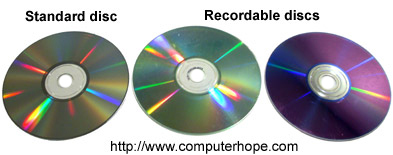 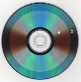 https://en.wikipedia.org/wiki/DVD
64
4/22/2016
[Speaker Notes: Green or purple tint; can see are where data was written]
Technical Elements
3.9.1.4 Details of Production Method (538)

Record specific types of burned discs in a note:

DVD-R
DVD+R
BD-RE

*Often found on disc hub
65
4/22/2016
Technical Elements
3.16 Sound Characteristics (344)


3.16.2 Type of recording
3.16.3 Recording medium
3.16.8 Configuration of playback channels
3.16.9 Special playback characteristics
66
4/22/2016
Expression Content
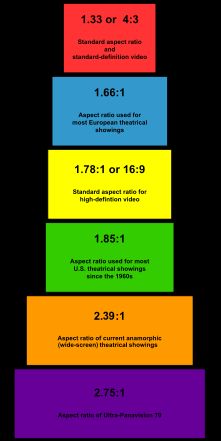 7.19 Aspect Ratio (500)
Ratio of the width to the height of a moving image.

full screen (less than 1.5:1)
wide screen (1.5:1 or greater)
mixed (multiple aspect ratios in same work)*

*OLAC recommends using
  “Mixed aspect ratios”
https://en.wikipedia.org/wiki/Aspect_ratio_%28image%29
67
4/22/2016
Expression Cont
7.19 Aspect Ratio (500)
Record the numerical ratio in standard format with a denominator of 1, if known.

wide screen (2.35:1)

full screen (1.33:1)*

wide screen (1.85:1)
full screen (1.33:1) [resource includes both]

*often seen as 4:3
68
4/22/2016
Expression Cont
7.19 Aspect Ratio (500)

wide screen (1.78:1)

Enhanced for 16:9 televisions
Enhanced for widescreen TVs
* 16:9 on DVD packaging often refers to “anamorphic widescreen” and not the actual aspect ratio
69
4/22/2016
[Speaker Notes: http://www.tvshowsondvd.com/n/3997 stretches to fit screen better]
Expression Cont
7.19.1.4 Details of Aspect Ratio (500)
If a video has been modified from its original aspect ratio, can bring out original

full screen (1.33:1); original aspect ratio: 1.85:1

* “formatted to fit your screen,” “pan-and-scan”
* change less common in the era of widescreen TVs
* theatrical widescreen films began in 1950s
70
4/22/2016
DVD video
300 ǂa 1 videodisc (120 min.) : ǂb sound,
        color ; ǂc 4 3/4 in.

340  ǂd burning
344 ǂa digital ǂb optical ǂg stereo ǂh Dolby
        ǂ2 rda
346 ǂb NTSC ǂ2 rda
347 ǂa video file ǂb DVD video ǂ2 rda
347 ǂe region 1

538 ǂa DVD-R
500 ǂa Wide screen (1.78:1).
71
4/22/2016
DVD video
300 ǂa 1 videodisc* (120 min.) : ǂb sound,
        color ; ǂc 4 3/4 in.**

538 ǂa DVD-R; NTSC; Dolby stereo; region 1.

500 ǂa Wide screen (1.78:1).

*OLAC recommends using the controlled list of carriers for shared cataloging
**Use inches if following LC-PCC PS
72
4/22/2016
Streaming Video
300 ǂa 1 online resource (1 video file, 17 min.) : ǂb sound, color.

347 ǂa video file ǂb RealVideo
73
4/22/2016
Blu-ray
300  ǂa 1 videodisc (75 min.) : ǂb sound, color ; ǂc 4 3/4 in.
340  ǂd stamping
344 ǂa digital ǂb optical ǂg mono ǂ2 rda
346 ǂb PAL ǂ2 rda
347 ǂa video file ǂb Blu-ray ǂ2 rda
347 ǂe region B
74
4/22/2016
Videocassette
300 ǂa 1 videocassette (120 min.) : ǂb sound, black and white (tinted) ; ǂc 1/2 in. [or 2 cm] 

346 ǂa VHS ǂb NTSC ǂ2 rda

538 ǂa VHS; NTSC.
75
4/22/2016
Video Instruction on Computer Discs
300 ǂa 1 computer disc (5 video files, 30 min.) : ǂb sound, color ; ǂc 4 3/4 in.

347 ǂa video file ǂb RealVideo
538 ǂa System requirements: Macintosh or Windows operating system; Real Player; sound card; CD-ROM drive.
76
4/22/2016
Video Instruction on Computer Discs
300 ǂa 1 DVD-ROM (120 min.) : ǂb QuickTime, sound, color with black and white sequences ; ǂc 4 3/4 in.

347 ǂa video file ǂb QuickTime
538 ǂa System requirements: Macintosh or Windows operating system; QuickTime software; sound card; DVD-ROM drive.
77
4/22/2016
Video Game
300 ǂa 1 computer disc : ǂb sound, color ; ǂc 4 3/4 in. + ǂe 1 booklet
347 ǂb Blu-ray
538  ǂa System requirements:  PlayStation 3; 143 MB hard disk space
78
4/22/2016
Video Game
300 ǂa 1 DVD-ROM : ǂb sound, color ; ǂc 4 3/4 in.
346 ǂb NTSC ǂ2 rda
347 ǂe U/C
538 ǂa System requirements: Xbox 360 with NTSC designation; 4 MB memory; HDTV 720p/1080i/1080p
79
4/22/2016
About the Work: Date
6.4 Date of Work
For moving images, usually earliest date of public release or broadcast
046 ǂk 1995

6.7 History of Work (eye-readable note)
500 Originally produced as a motion picture in 1995.
4/22/2016
80
About the Work: Form
6.3 Form of Work

380 ǂa Television program.

380 ǂa Motion picture.
4/22/2016
81
About the Work: Place of Origin
6.5 Place of Origin of Work
Country of the principal offices of the production company or individual by whom the moving image work was made (FIAF)
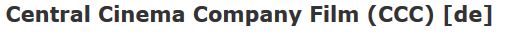 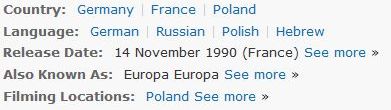 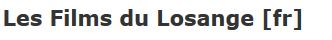 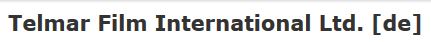 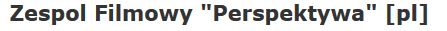 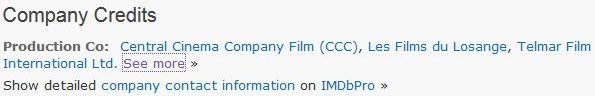 4/22/2016
82
About the Work: Place of Origin
6.5 Place of Origin of Work

257  Germany ǂa France ǂa Poland ǂ2 naf

257  United States ǂ2 naf
257  Mexico ǂ2 naf
4/22/2016
83
About the work
A plug for structured data and more authority records for the future:

041ǂh for original language
041 ǂa/ǂj for all languages on manifestation
046 ǂk for original date
Authority record for work
257 country of production
ǂ4/ǂe for 1xx/7xx names
84
4/22/2016
Expression content
7.14 Accessibility Content (546)

Assists those with a sensory impairment in the greater understanding of content which their impairment prevents them fully seeing or hearing

Includes accessible labels, audio description, captioning, image description, sign language, and subtitles in the same language as the spoken content
85
4/22/2016
Expression content
7.14 Accessibility Content (546)

546  Closed-captioned.

546 English or Spanish soundtracks; optional English subtitles for the deaf or hard of hearing (SDH); optional audio-described soundtrack for the visually impaired.

546 Optional captions in English.*

*Closed captions use a different technology (line 21 for NTSC) from DVD, Blu-ray and Internet subtitles
86
4/22/2016
Expression content
7.12 Language of the Content (546/041)

546  Spanish or English soundtracks; optional subtitles in English or French.

008/35 spa
041 1 ǂa spa ǂa eng ǂj eng ǂj fre ǂh spa
87
4/22/2016
Expression content
7.12 Language of the Content (546/041)

546 Silent film with English intertitles.

008/35 zxx
041 0 ǂa zxx ǂj eng ǂh eng

[English soundtrack]
008/35 eng
041 0 ǂa eng ǂh eng
88
4/22/2016
Expression content
7.17 Color Content (300ǂb)
color			
black and white
black and white (tinted)*
black and white (toned)*
black and white (tinted and toned)*
sepia
* Tinting and toning are techniques that were used to add color to early film
89
4/22/2016
Expression content
7.18 Sound Content (300ǂb)

sound*
silent

* Use sound for silent films where the expression being described has a soundtrack
90
4/22/2016
Expression content
7.22 Duration (300ǂa)

Exact time if easy to determine
96 min.*
Approximate time (stated or estimated)
Approximately 3 hr.*
Omit duration

*Use abbreviations for time units from App. B.5.3
91
4/22/2016
Other Content Elements
Chapter 7: Describing Content of
Works and Expressions
7.7 Intended Audience (521)
7.10 Summarization of the Content (520)
7.11 Place and Date of Capture (518)
7.28 Award (586)
92
4/22/2016
2.15 Identifiers for Manifestation
Source: Any source

020 ǂa 1567305113

020 ǂa 9781419839368 ǂq (set)

024 ǂa 1-  883929135271

028 42 ǂa 61168048 ǂb Universal Studios Home Entertainment

028 42 ǂa 33661 ǂb Warner Home Video ǂq (Disc 1)

*Include identifiers for the level being described (disc)
93
4/22/2016
4.5 Restrictions on Use
540  Includes public performance rights. *


*Copy-specific info.; should not be included in shared cataloging
(506 restrictions on access note or 540 restrictions on use?)
94
4/22/2016
Resources
OLAC Best Practices
DVD-Video and Blu-ray Video
http://www.olacinc.org/drupal/capc_files/DVD_RDA_Guide.pdf 
Streaming Media
http://www.olacinc.org/drupal/capc_files/Streaming_Media_RDA.pdf 
Video Games
http://www.olacinc.org/drupal/capc_files/GameBestPractices.pdf

Stanford RDA Video Cataloging Guidelines
https://lib.stanford.edu/metadata-department/clone-video-cataloging-guidelines
95
4/22/2016
Questions?
???
4/22/2016
96